主日崇拜和儿童主日学Worship Service and Children Sunday School
9:15 am – 10:30 am
At New Life Church of Woodbury
6758 Bailey Road, Woodbury, MN 55129
世界的末了（五）：天生我才The End of The Ages (5) : You’ve Got Talent
馬太福音  Matthew 25:14-30

大纲  Outline:
1. 你的人生就是你的考試 Your life is your exam (14-19)






2. 稱讚是靠忠心，不是靠成就 Praises are based on faithfulness not on achievement (20-23)







3. 你對主的印象決定你的表現 Your impression of the Lord determines your performance (24-30)
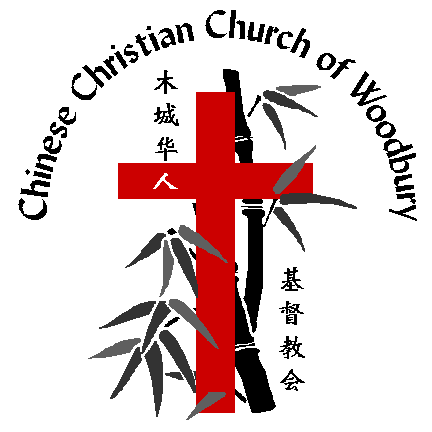 主日崇拜週报
Worship Bulletin
二零一八年十一月二十五日
November 25 2018
世界的末了（五）：天生我才End of The Ages (5) : You’ve Got Talent
馬太福音  Matthew 25:14-30
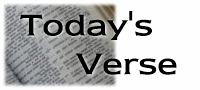 21  主人说：‘好，你这又良善又忠心的仆人，你在不多的事上有忠心，我要把许多事派你管理。可以进来享受你主人的快乐！’
今日经文
21 His master said to him, ‘Well done, good and faithful servant. You have been faithful over a little; I will set you over much. Enter into the joy of your master.’
馬太福音 Matthew 25:21
带人信主  ,  分享主爱  ,  增长灵命  ,  装备事奉 
Lead to Christ . Nurture to Love . Develop to Maturity .  Equip to Serve
活动日历表  Events Calendar
崇拜程序  Service Program
报告事项  Announcements
请把车停在教堂的西面的停车场，讓來賓使用東面的停车场
Please park your car on the west parking lot of the church so that visitors can park on the east side.
其他报告请浏览本教会网站 Please visit church website for additional announcements
http://www.3cw.org
若有不方便站立之朋友，在会众站立时间可随意坐下。Please feel free to sit down during worship if you need to.
请把手提电话转为静音。Please switch your mobile phone to silent mode.
Prayer Items
祷告事项
2018 Church Events Calendar 教会活动日程表